Fenntarthatóság :)
Készítette: 
Szuszai-Tóth Roland
3.c
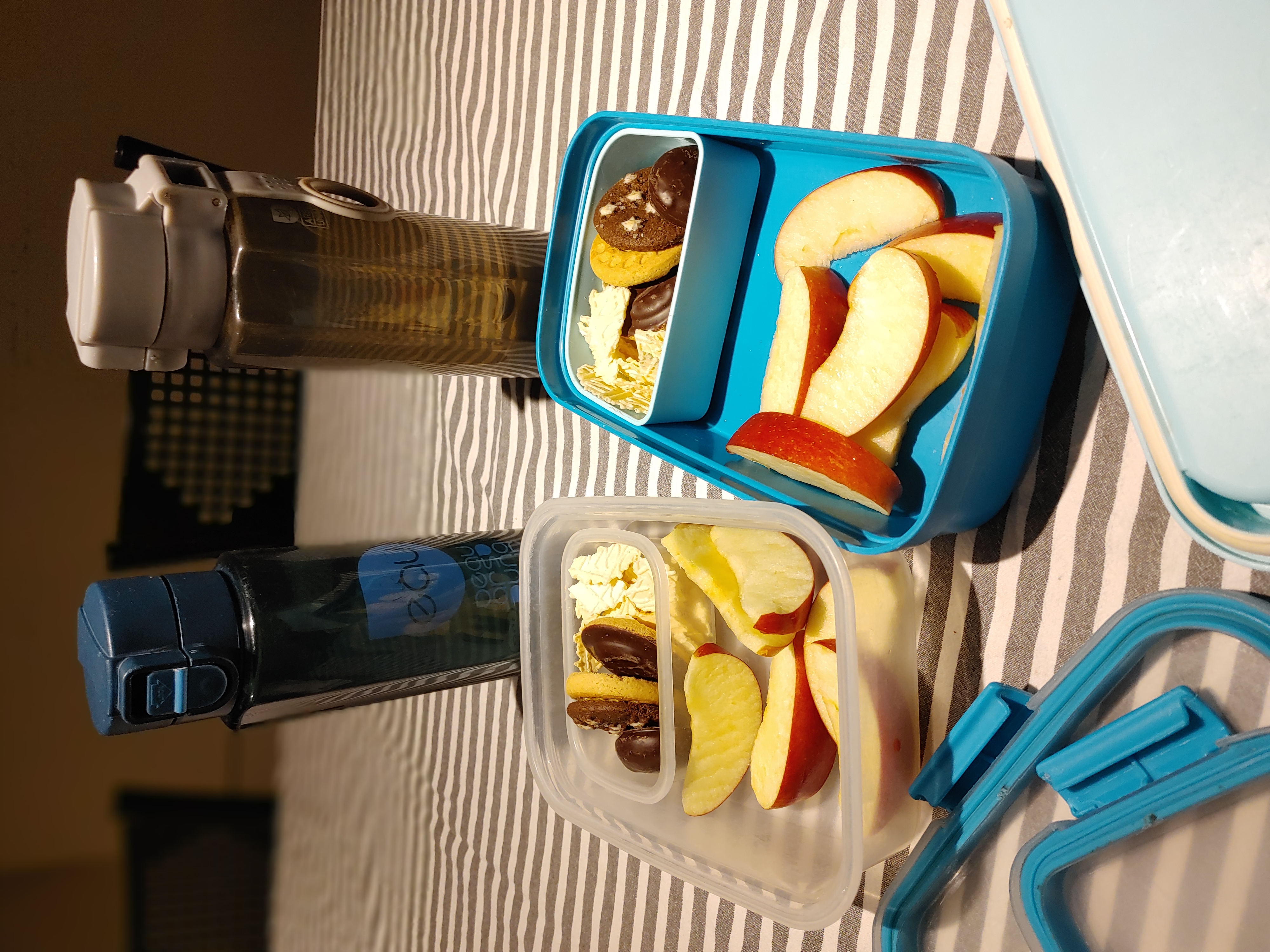 Ételek hordozása
Minden nap ugyanazt az uzsonnás dobozt és kulacsot használjuk az iskolában.
Környezetszennyezés és pénzkidobás lenne, ha minden nap másik dobozt és flakont vennénk.
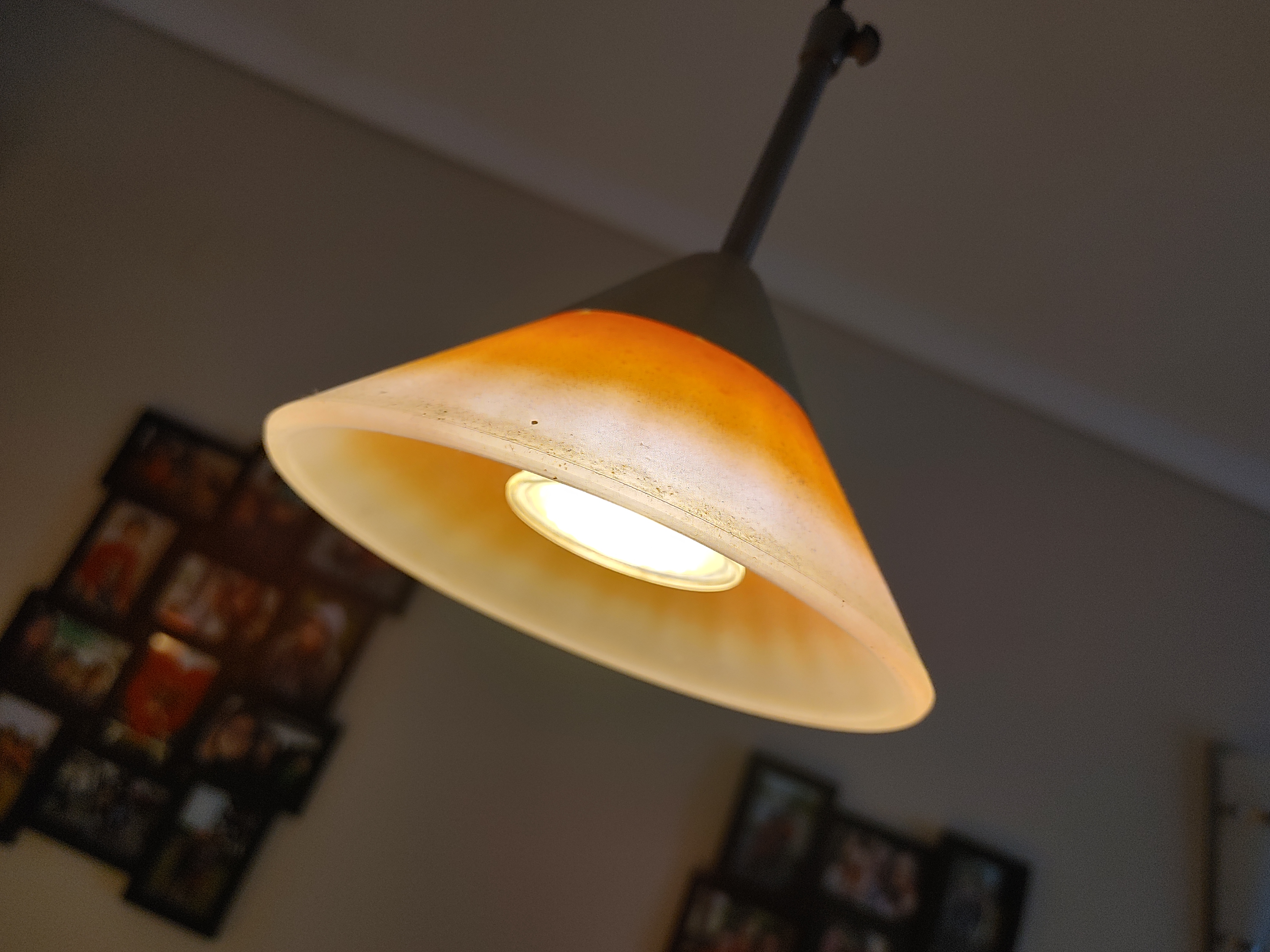 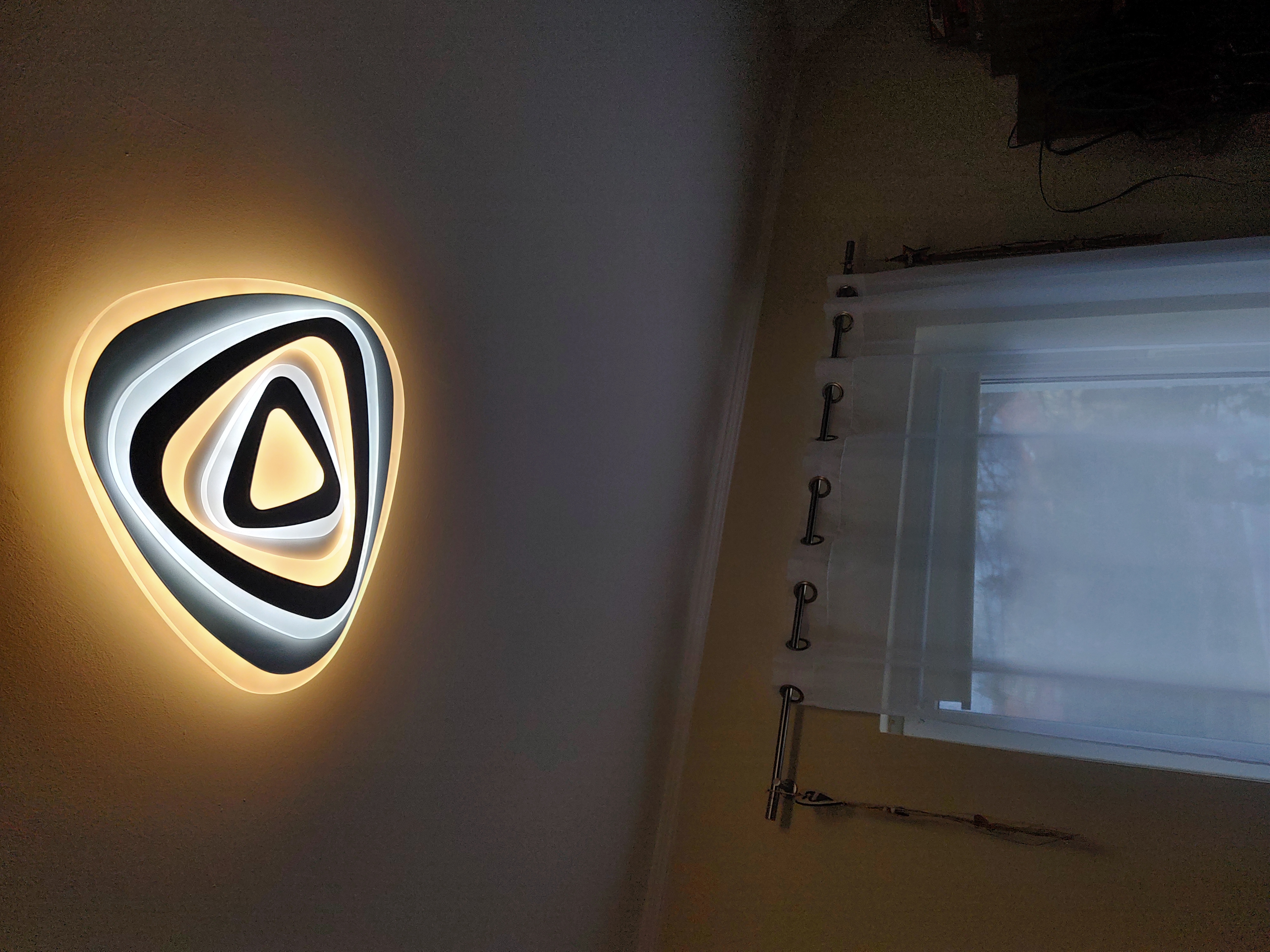 Energiatakarékosság
Azért, hogy ne fogyasszunk sok áramot, otthon szinte 
mindenhol led lámpát használunk. 

Szeretjük a led lámpákat, mert színesek és jópofák.
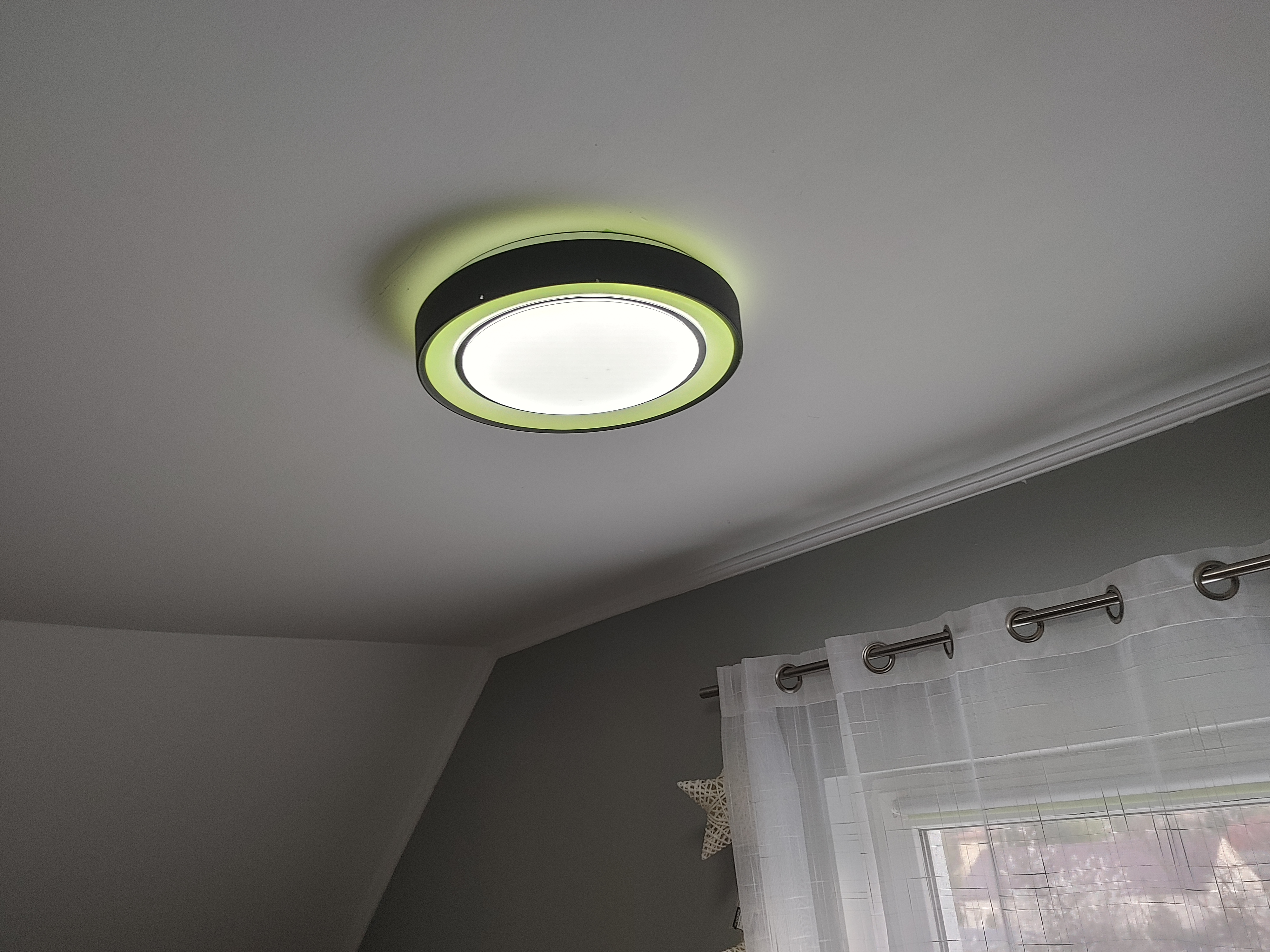 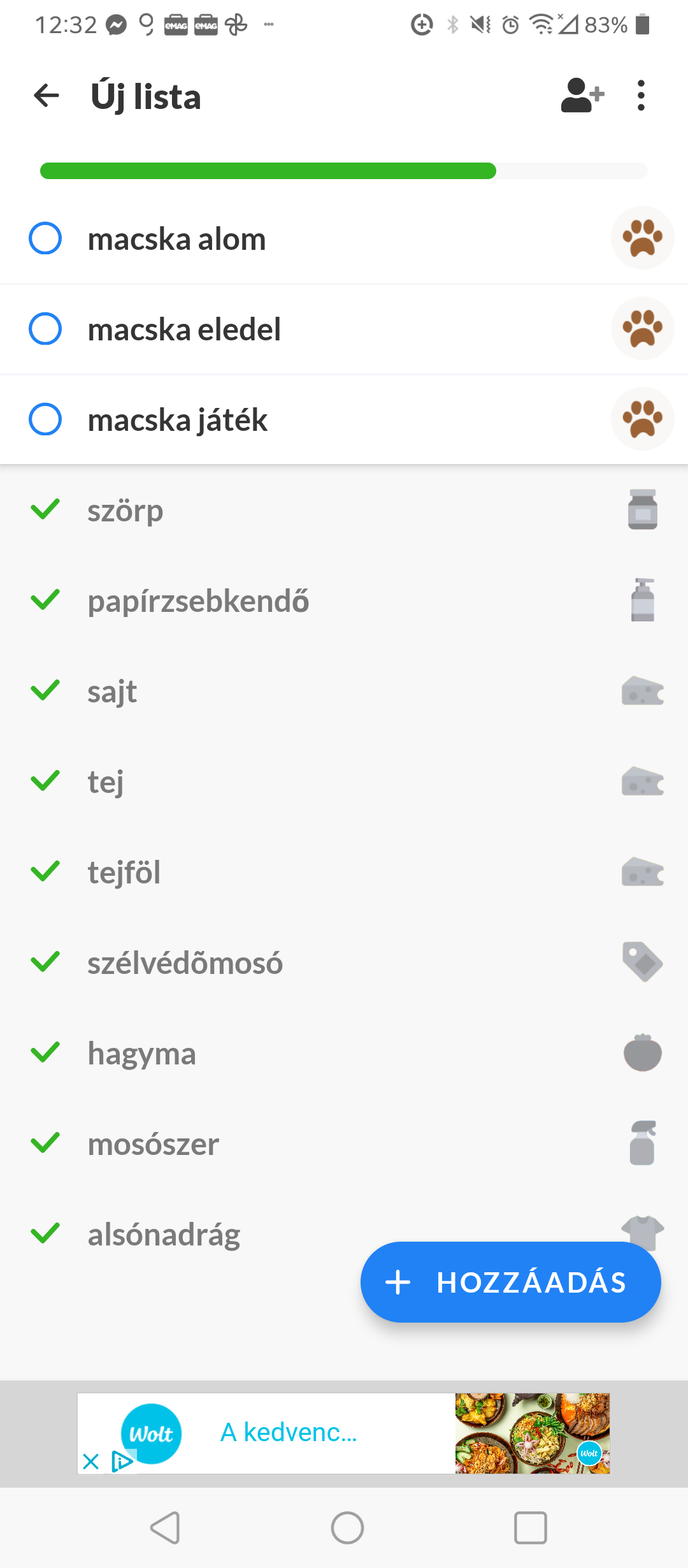 Van egy olyan alkalmazás, amiben listát tudunk csinálni a bevásárláshoz.Azért jobb az alkalmazás, mert így kevesebb papírt használunk.
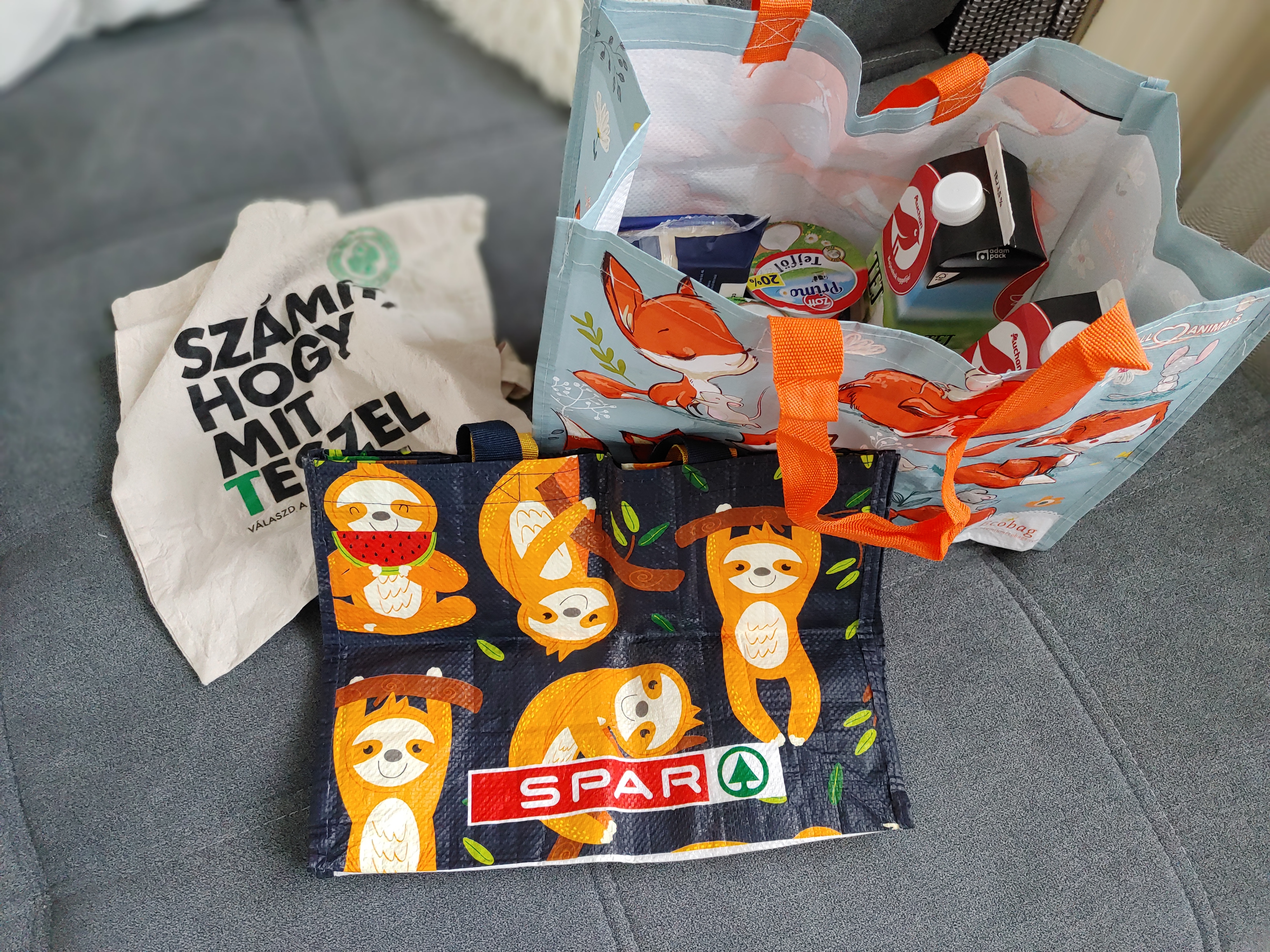 Bevásárláskor ugyanazokat a szatyrokat használjuk cipekedéshez.
Anya különféle cuki szatyrokat használ már évek óta ;)
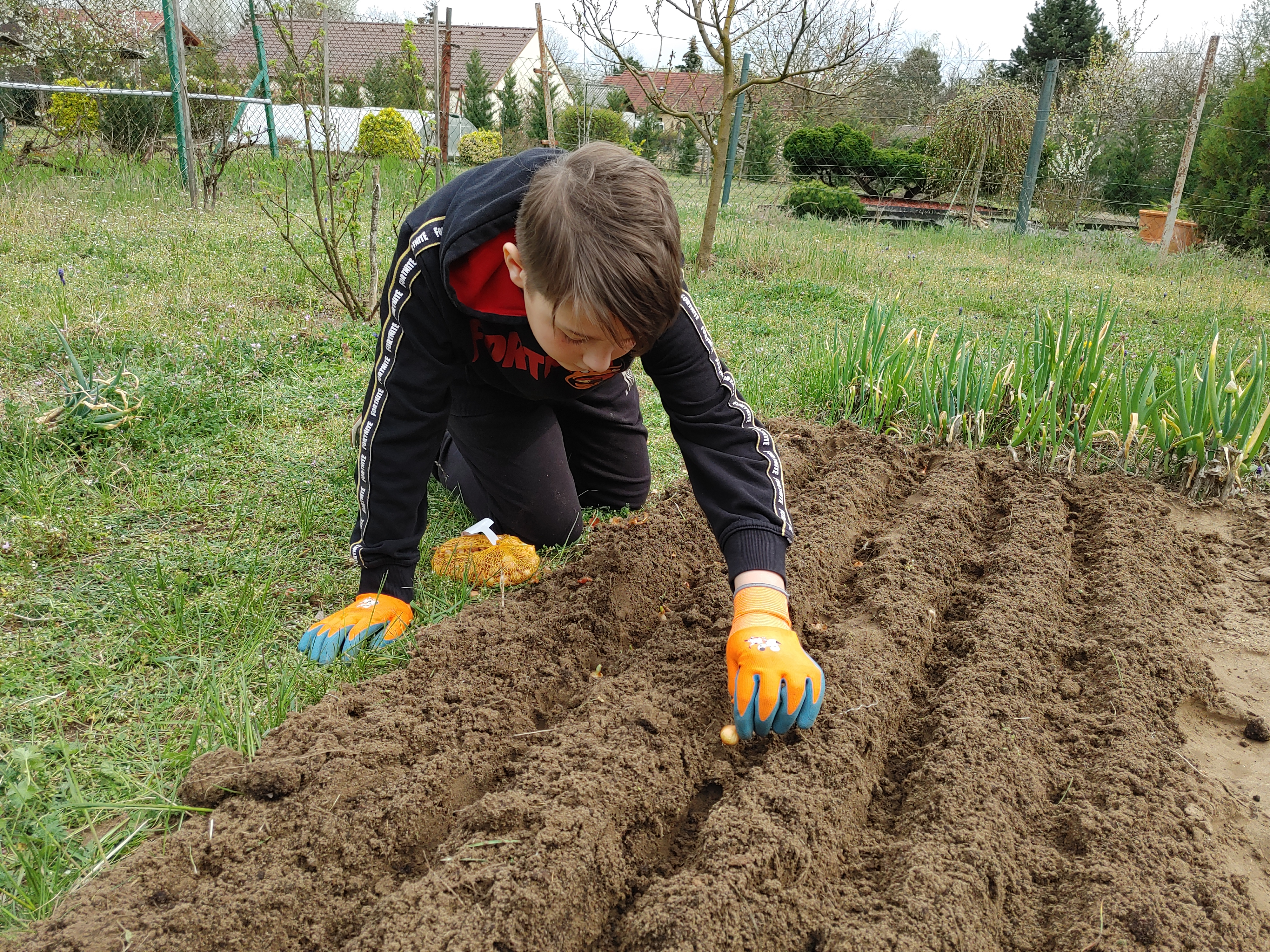 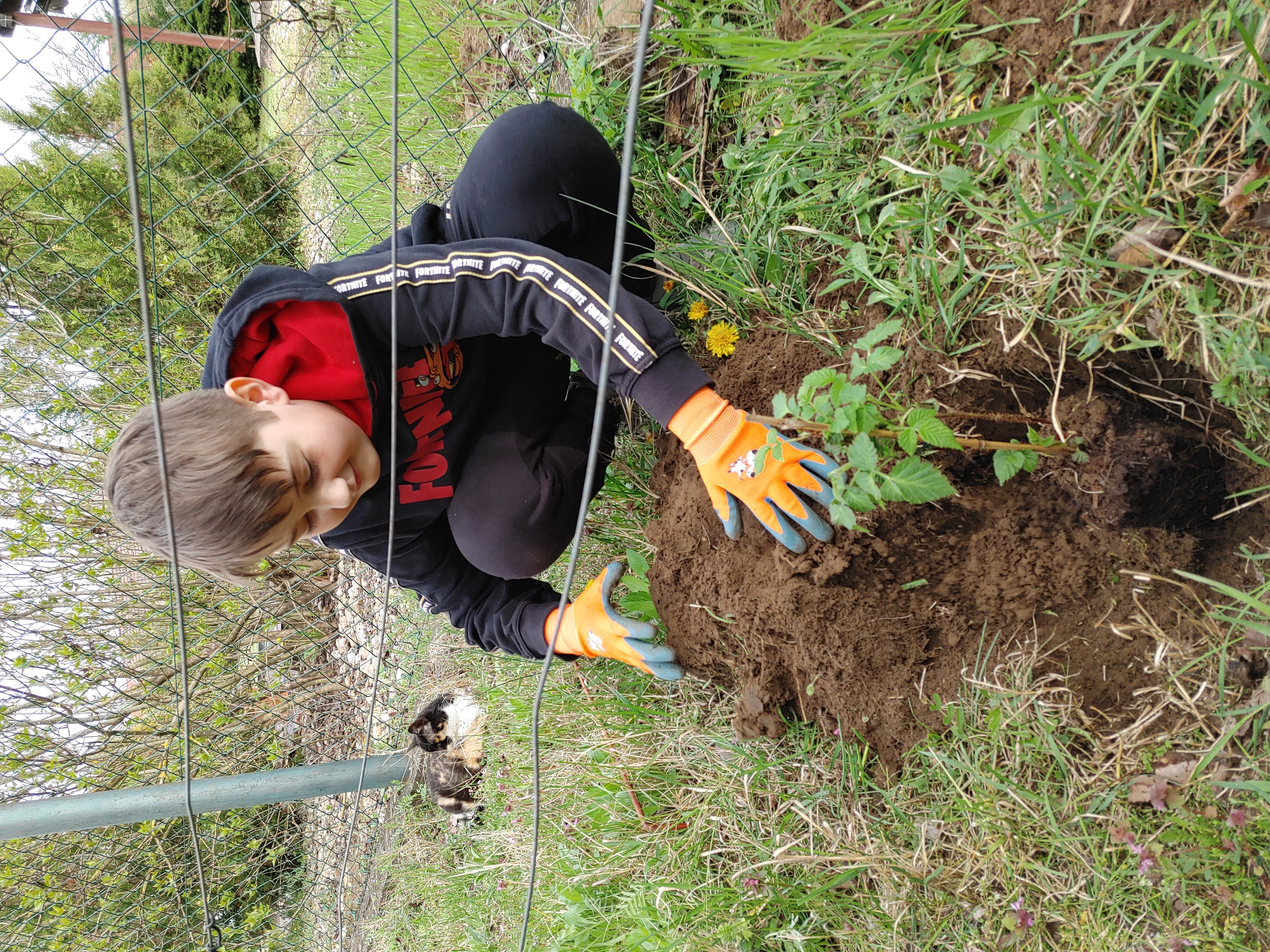 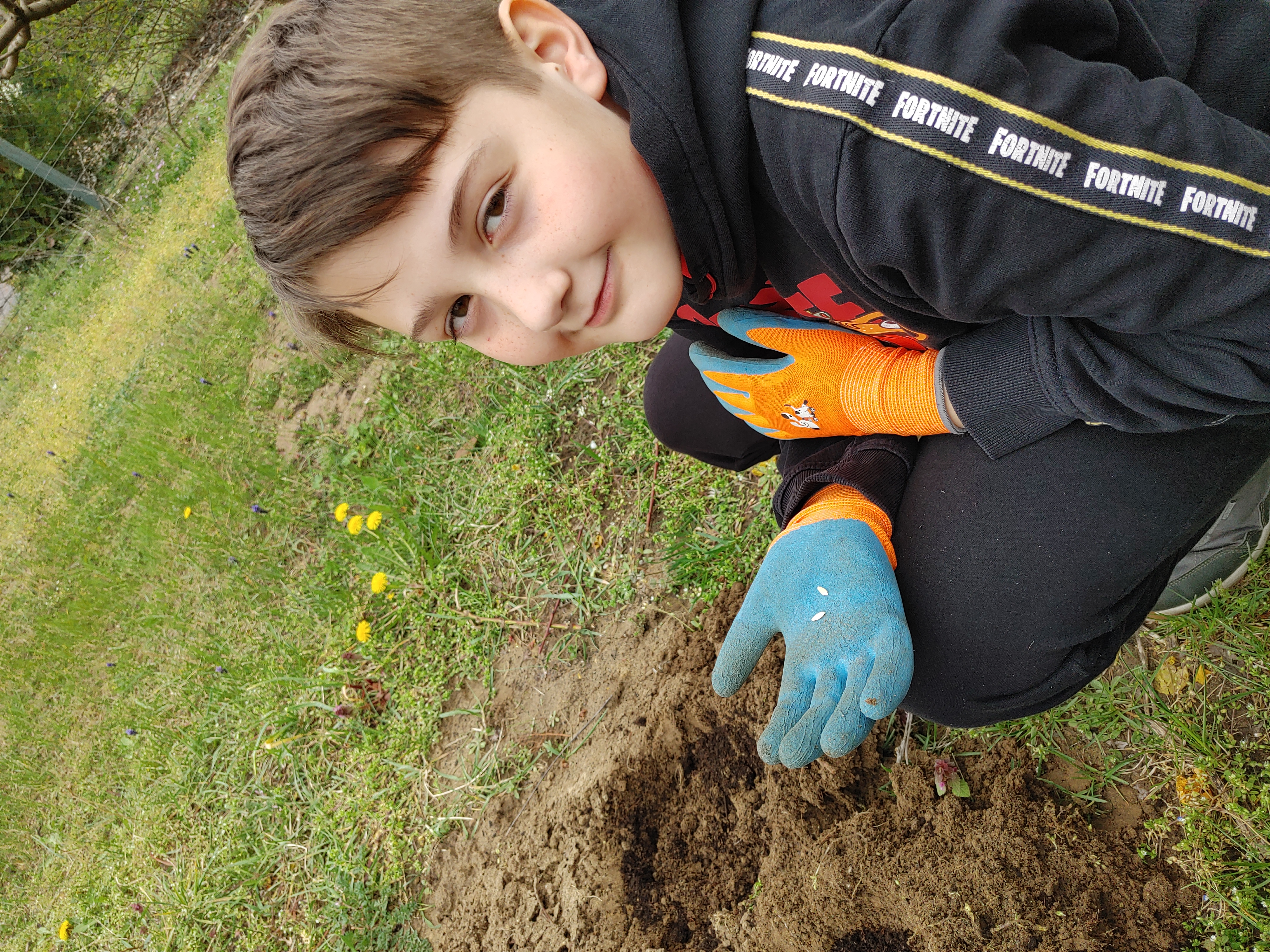 Minden évben ültetünk a kertünkbe:
Paradicsomot, uborkát, hagymát, petrezselymet és retket.
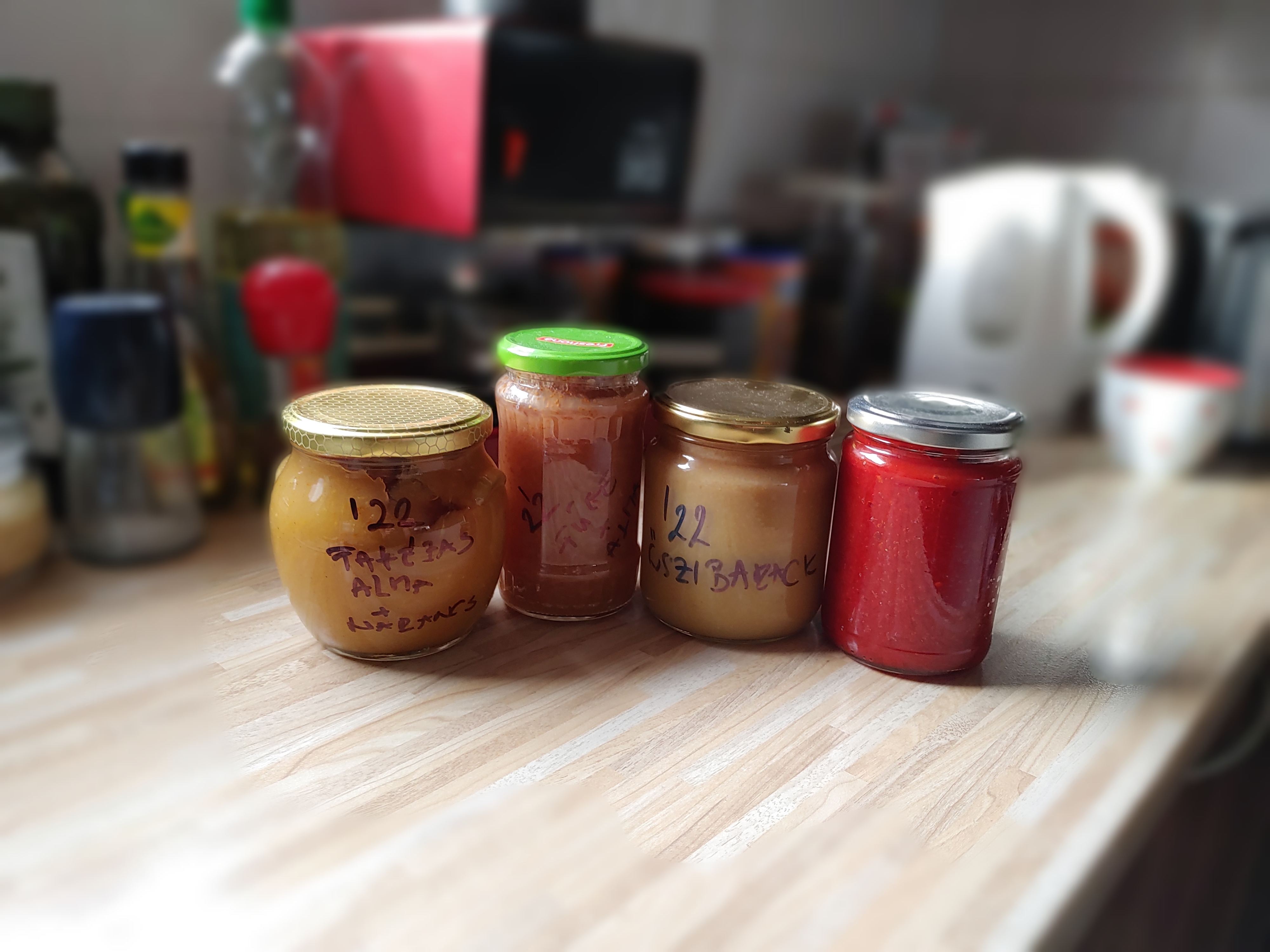 A kertben lévő zöldségekből és gyümölcsökből csinálunk télre:
lekvárokat
befőtteket
lecsót
paprikakrémet 
savanyúságokat
...és akik elpusztítják a maradék kaját:
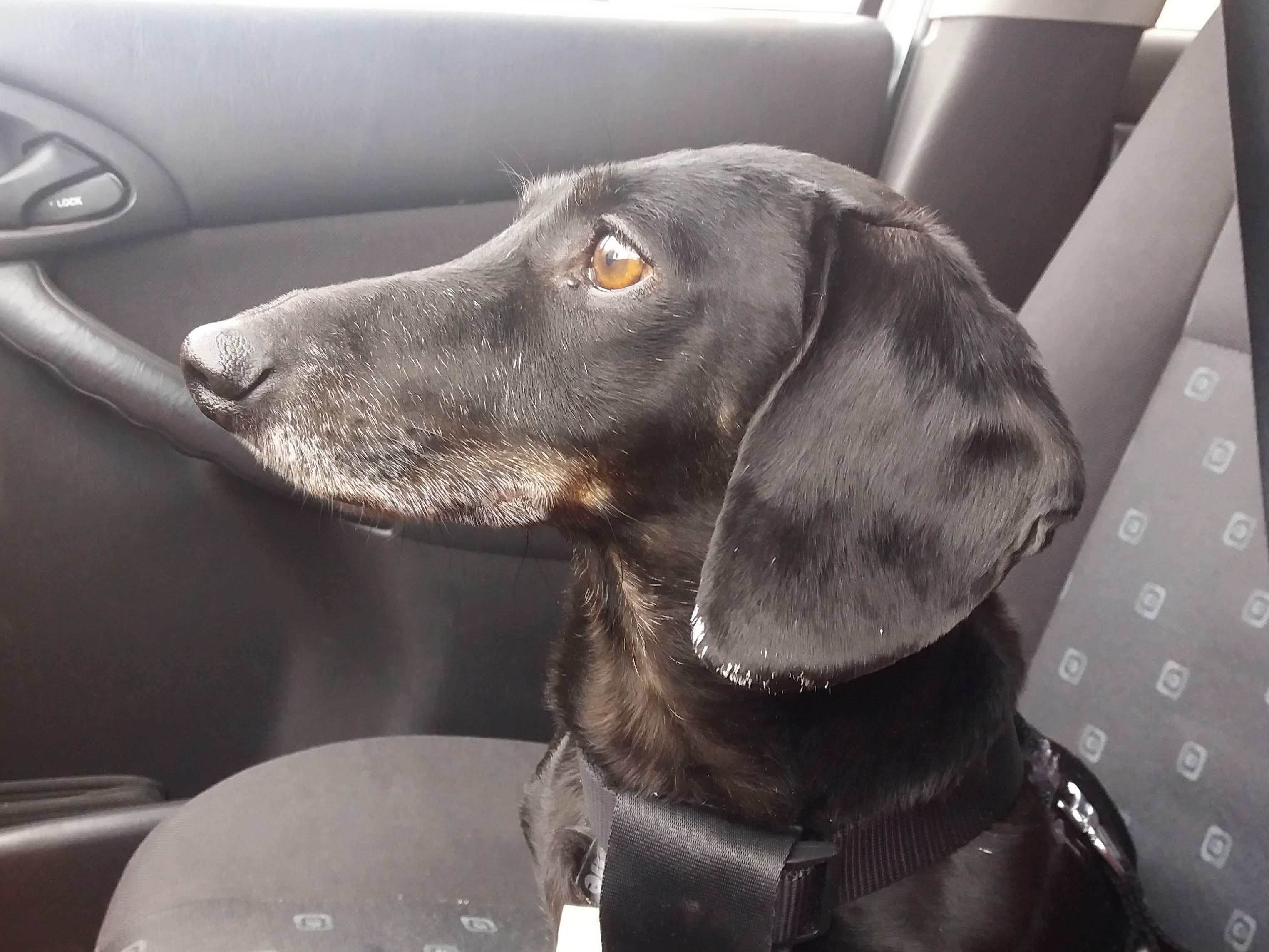 Micike
és
Cuki
Köszönöm a figyelmet!
:)